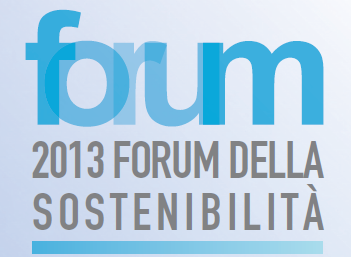 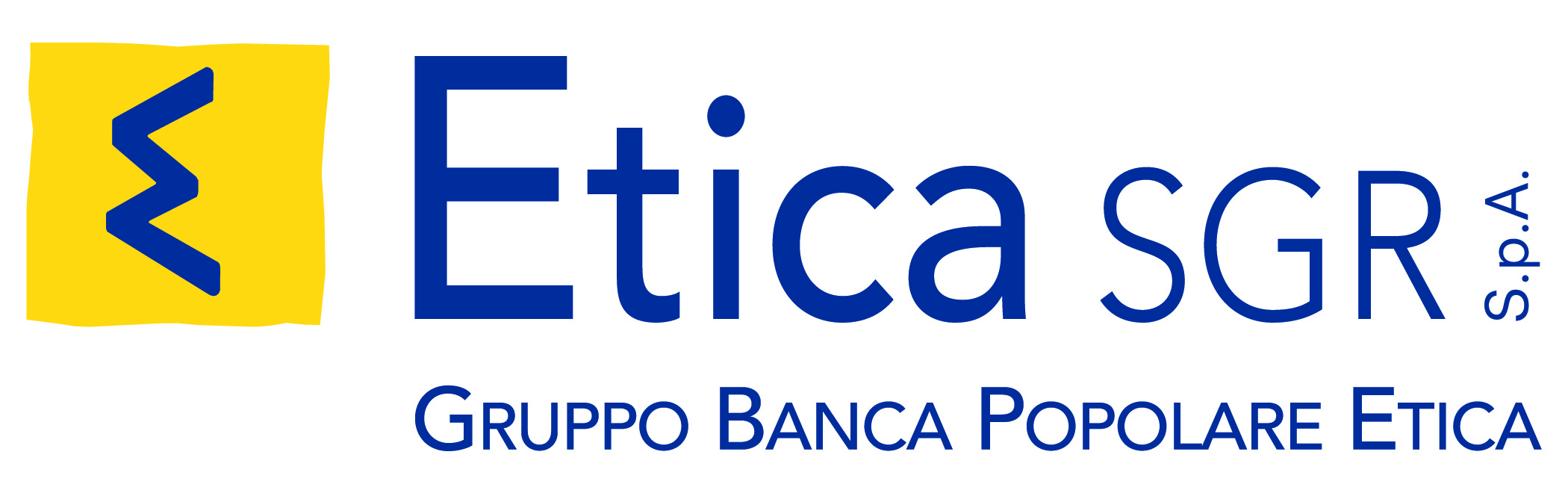 INVESTIMENTI SOSTENIBILI E FINANZA PARTECIPATA: IL DIALOGO CON I PORTATORI DI INTERESSE
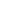 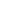 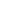 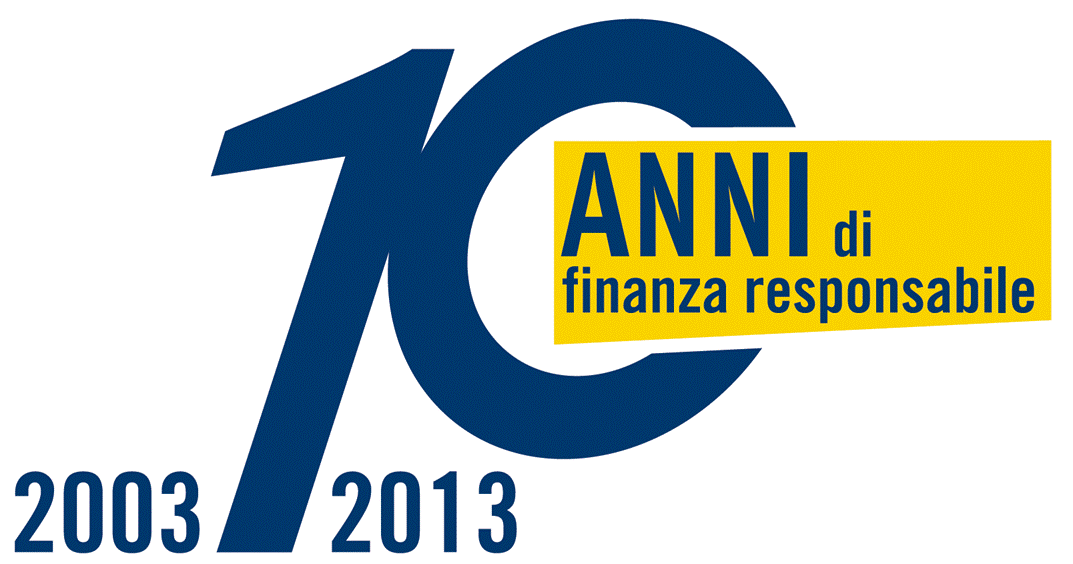 31 Ottobre 2013
Cosa intende Etica Sgr per investimento socialmente responsabile?
Adottare nei processi di selezione dei titoli e di gestione dei portafogli valutazioni di carattere sociale, etico ed ambientale in presenza di una precisa e responsabile politica di esercizio dei diritti connessi alla proprietà dei titoli
2
Bilancio Integrato
Etica Sgr è la prima Società di Gestione del Risparmio italiana a dotarsi di un bilancio integrato
Dati ESG e finanziari in un unico documento
Riferimento alle linee guida del GRI (Global Reporting Initiative), livello B+
Assegnazione l'Oscar di Bilancio al Bilancio Integrato 2011 nella categoria "Medie e Piccole Imprese Bancarie e Finanziarie (non quotate)
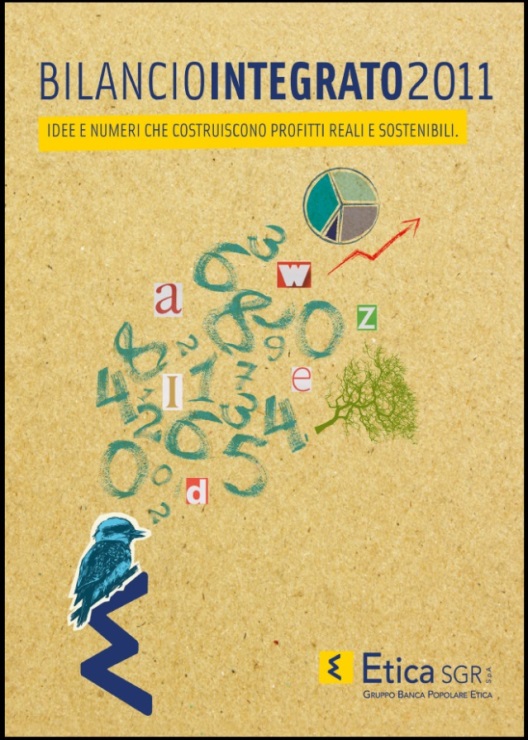 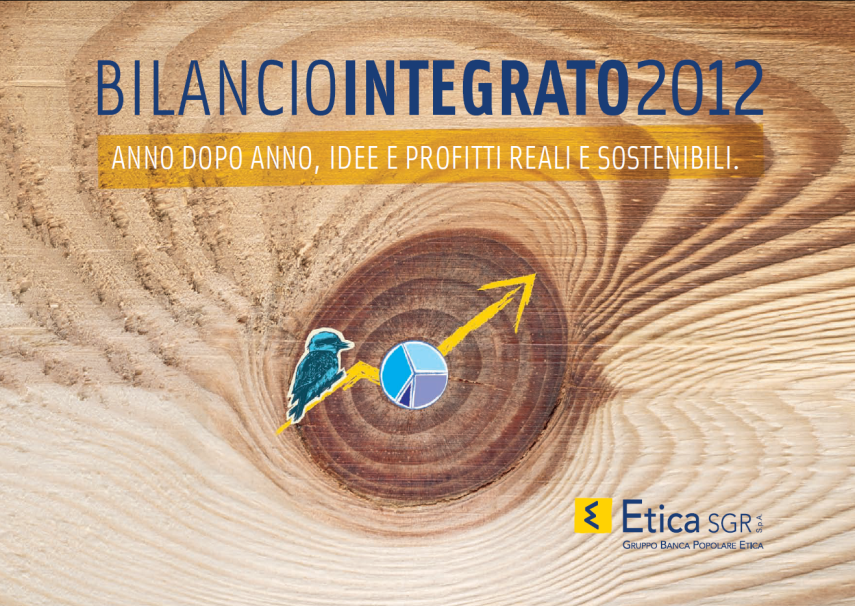 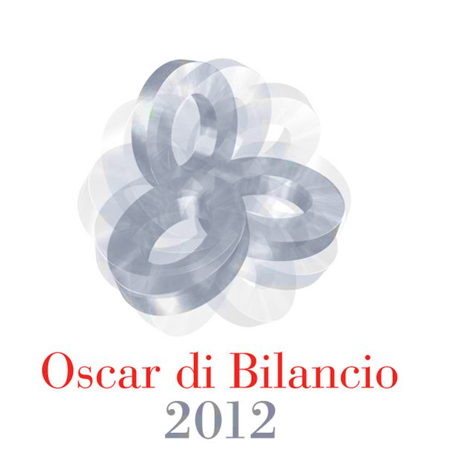 3
I portatori di interesse di Etica Sgr
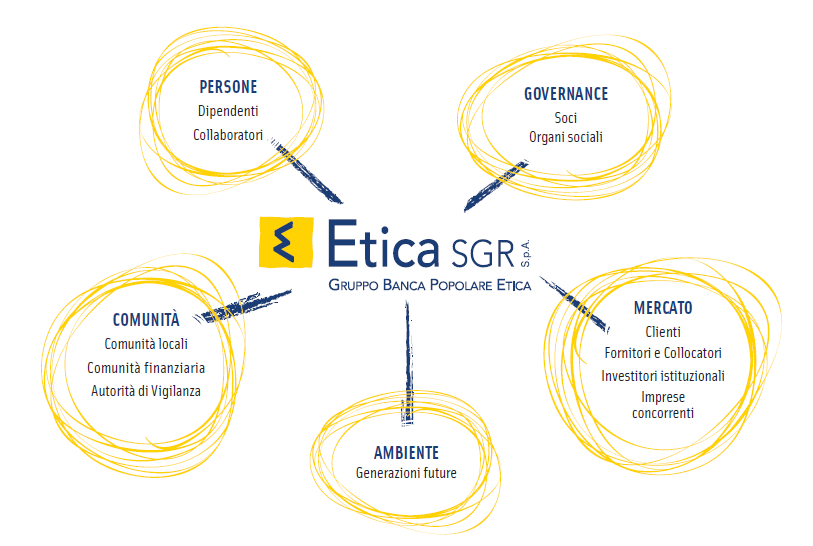 4
Comunità
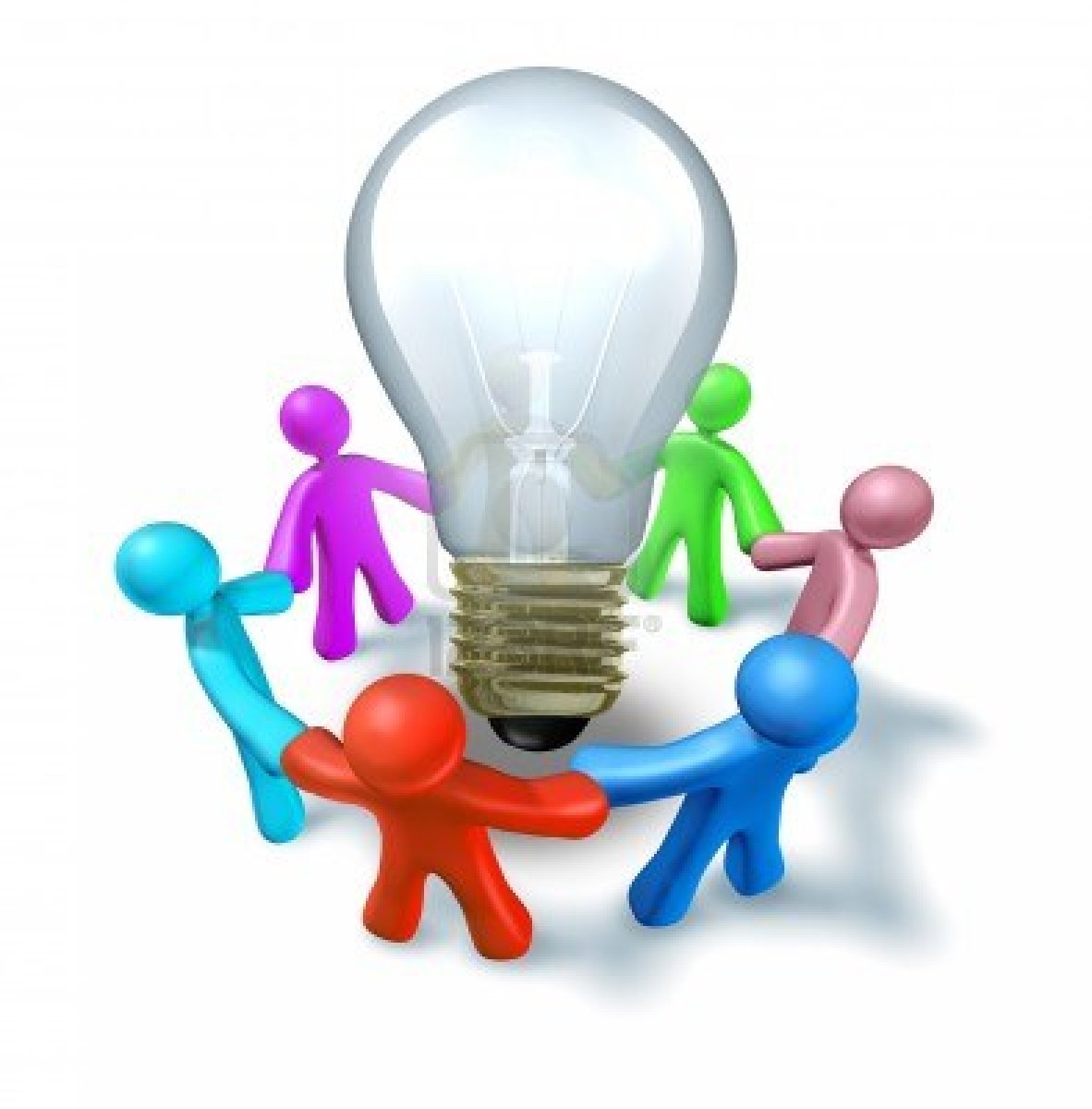 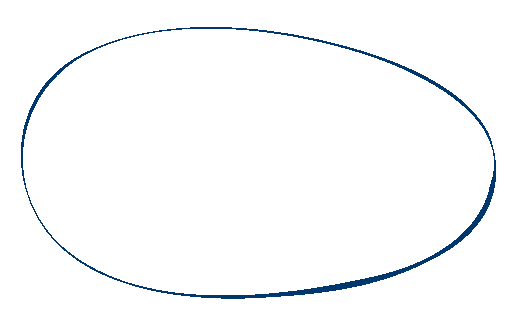 Gruppo di discussione sulla rendicontazione
Università
Sindacati
Giornalisti
Consulenti
Comunità finanziaria
5
Persone
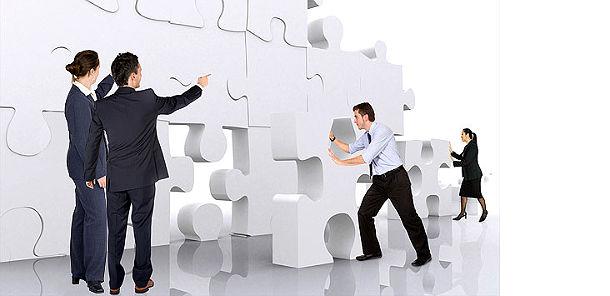 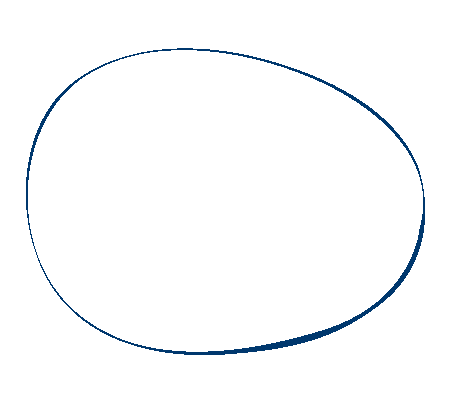 Persone

Dipendenti e collaboratori

Indagine di soddisfazione
Questionario rendicontazione
6
Mercato
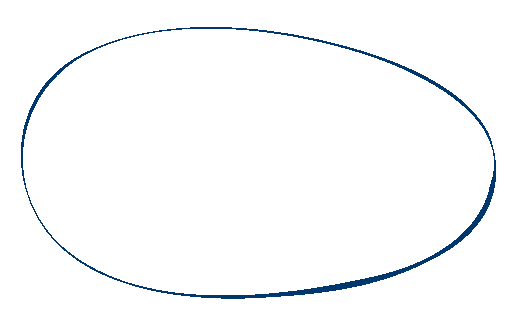 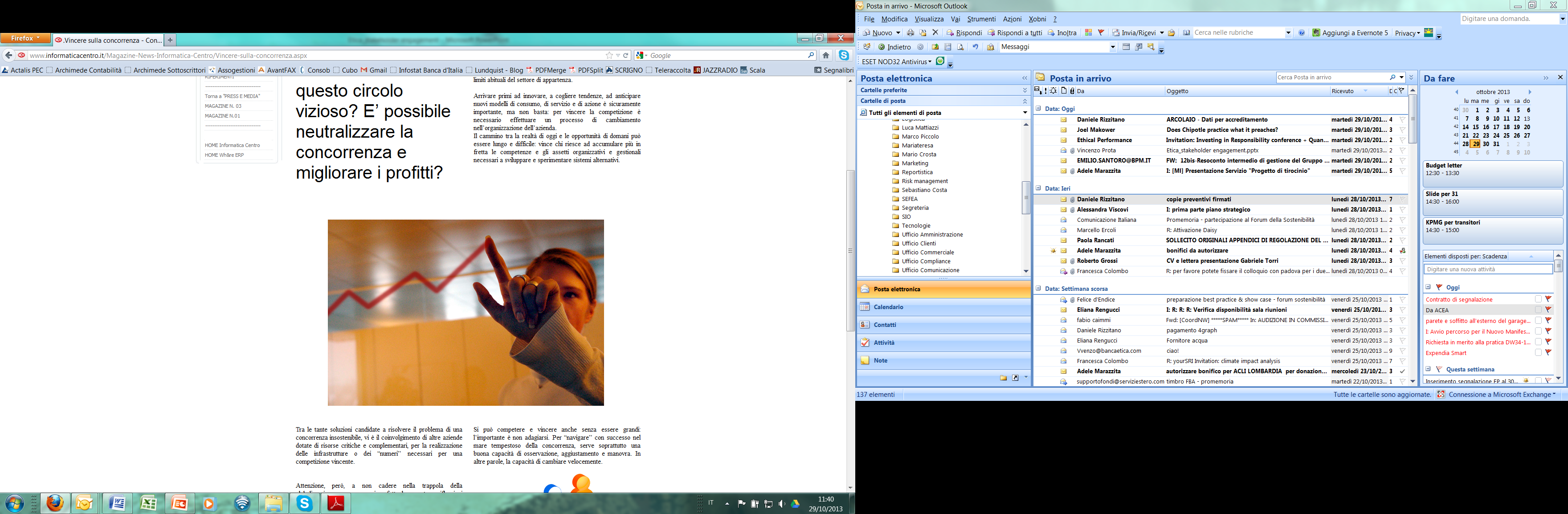 Clienti dettaglio e istituzionali
Indagine di soddisfazione
Questionario rendicontazione
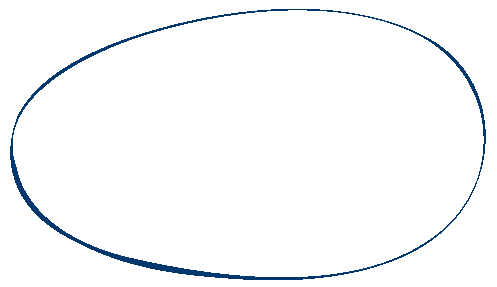 Fornitori
Questionario rendicontazione
Tavola rotonda (in preparazione)
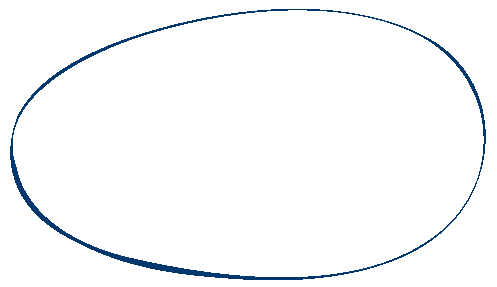 Collocatori
Questionario rendicontazione
Giornata dei Fondi
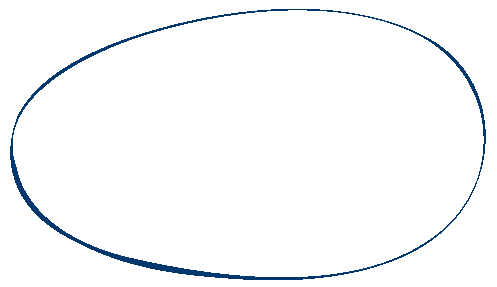 Imprese  oggetto di dialogo
Questionario rendicontazione
Incontri con CSR Manager
7
La matrice di materialità: il tema più importante
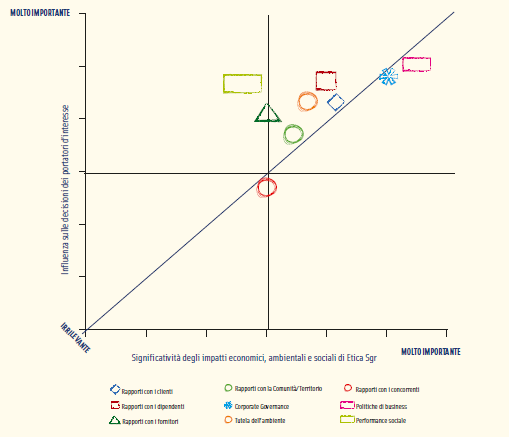 Politiche di Business
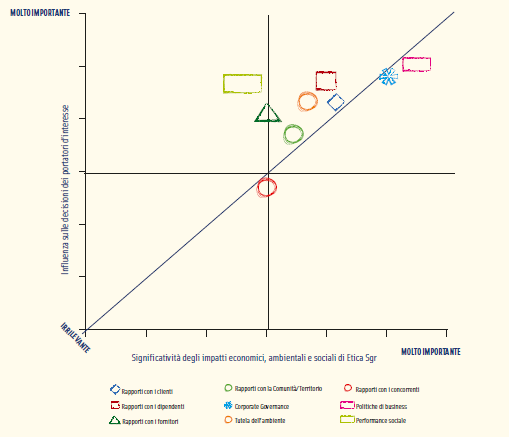 8
Grazie!
9